ФГБОУ ВО «Оренбургский государственный медицинский университет» Министерства здравоохранения Российской ФедерацииКафедра эпидемиологии и инфекционных заболеваний
НОРМАТИВНО – ПРАВОВОЕ РЕГУЛИРОВАНИЕ ПРОВЕДЕНИЯ ПЕРВИЧНЫХ ПРОТИВОЭПИДЕМИЧЕСКИХ МЕРОПРИЯТИЙ
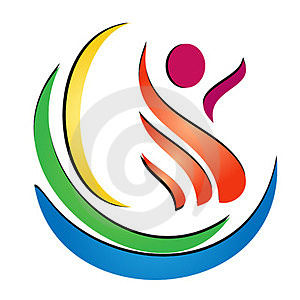 Противоэпидемические мероприятия
совокупность действий, обеспечивающих предупреждение инфекционных заболеваний среди отдельных групп населения, снижение заболеваемости совокупного населения и ликвидацию отдельных инфекций.
Нормативные документы
Федеральные законы
 Приказы министерств и ведомств
 Санитарные нормы и правила. Санитарные правила
 Методические указания и руководства
Правовые аспекты противоэпидемической деятельности
Закреплены Конституцией РФ ( ст. 42)
В соответствии с  Основным Законом, каждый гражданин имеет право на благоприятную среду обитания и достоверную информацию о ее состоянии.
Распределение прав и обязанностей в решении задач санитарно – эпидемиологического благополучия и сохранения здоровья населения регламентируют:
Гражданский кодекс РФ

Федеральный закон от 21.11.2011 г. № 323 – ФЗ «Об основах охраны здоровья граждан»
Федеральный закон от 30 марта 1999 г. № 52-ФЗ «О санитарно – эпидемиологическом благополучии населения».
Глава  4, части 1 – 3 статьи 29, содержат указания на обязательность проведения противоэпидемических мероприятий в соответствии с санитарным правилами.
Федеральный закон от 17 сентября 1998 г. №157 – ФЗ «Об иммунопрофилактике инфекционных заболеваний»
Устанавливает правовые основы в области иммунопрофилактики инфекционных болезней, осуществляемой в целях охраны здоровья и обеспечение санитарно – эпидемиологического благополучия населения РФ.
САНПИН 2.1.3.2630 – 10"САНИТАРНО – ЭПИДЕМИОЛОГИЧЕСКИЕ ТРЕБОВАНИЯ К ОРГАНИЗАЦИЯМ,ОСУЩЕСТВЛЯЮЩИМ МЕДИЦИНСКУЮ ДЕЯТЕЛЬНОСТЬ»
Содержит общие требования  проведения противоэпидемических мероприятий в медицинских организациях.
Постановление Правительства РФот 30.06.2004 г. №322 « Об утверждении положения о Федеральной службы по надзору в сфере защиты прав потребителей и благополучия человека».
Утверждает  Положение  о Федеральной службе по надзору в сфере защиты прав потребителей и благополучия человека.
МУ 3.4.2552-09. 3.4. «Санитарная охрана территории»
Организация и проведение первичных противоэпидемических мероприятий в случаях выявления больного (трупа), подозрительного на заболевания инфекционными болезнями, вызывающими чрезвычайные ситуации в области санитарно – эпидемиологического благополучия населения.
Постановление Правительства Российской Федерации от 15.07.1999 N 825 "Об утверждении перечня работ, выполнение которых связано с высоким риском заболевания инфекционными болезнями и требует обязательного проведения профилактических прививок".
Содержит перечень работ,  при выполнении которых персонал должен подлежать обязательной вакцинации.

  Содержит перечень заболеваний, против которых должна проводится вакцинация обозначенных профессиональных групп.
Федеральный закон от 8 августа 2001 г. № 128-ФЗ «О лицензировании отдельных видов деятельности».
Определяет порядок и правила лицензирования медицинской деятельности.
Спасибо за внимание!!!